TOÁN 4
Tập 2
Tuần 24
Bài 68: Đề-xi-mét vuông Tiết 2
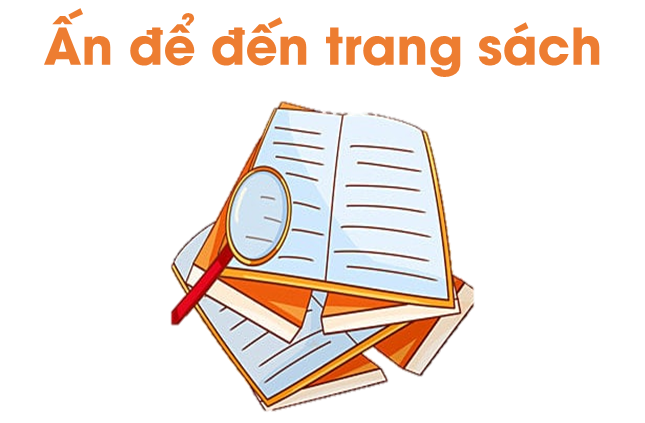 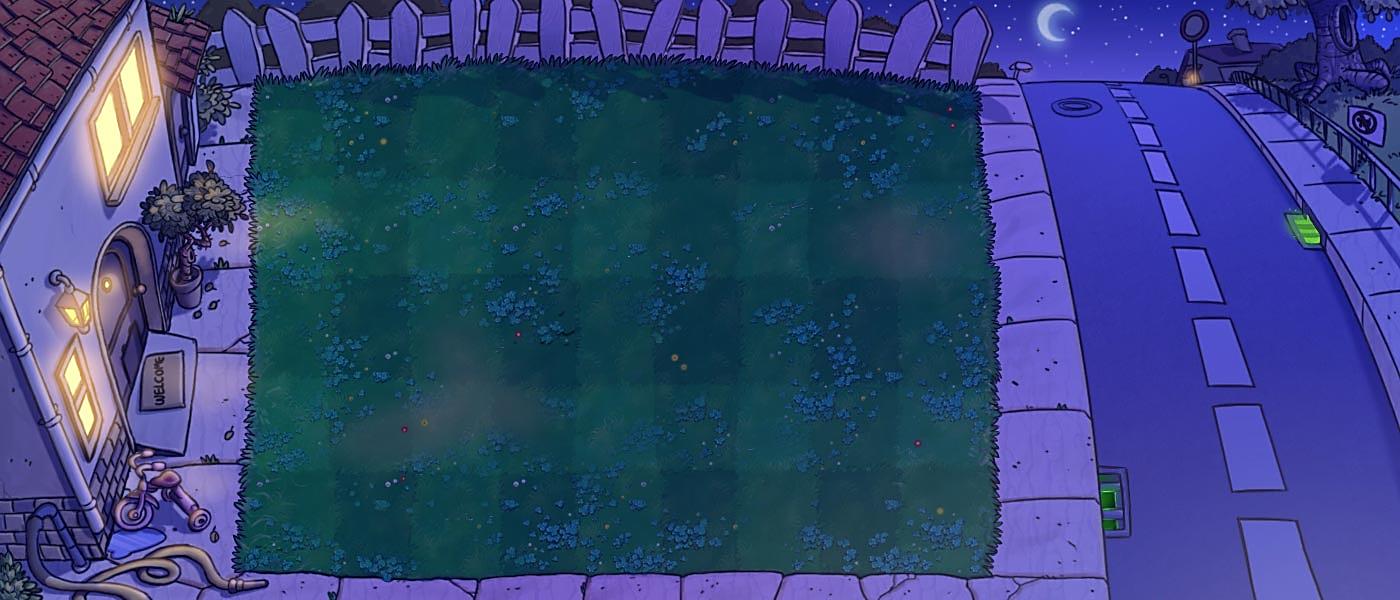 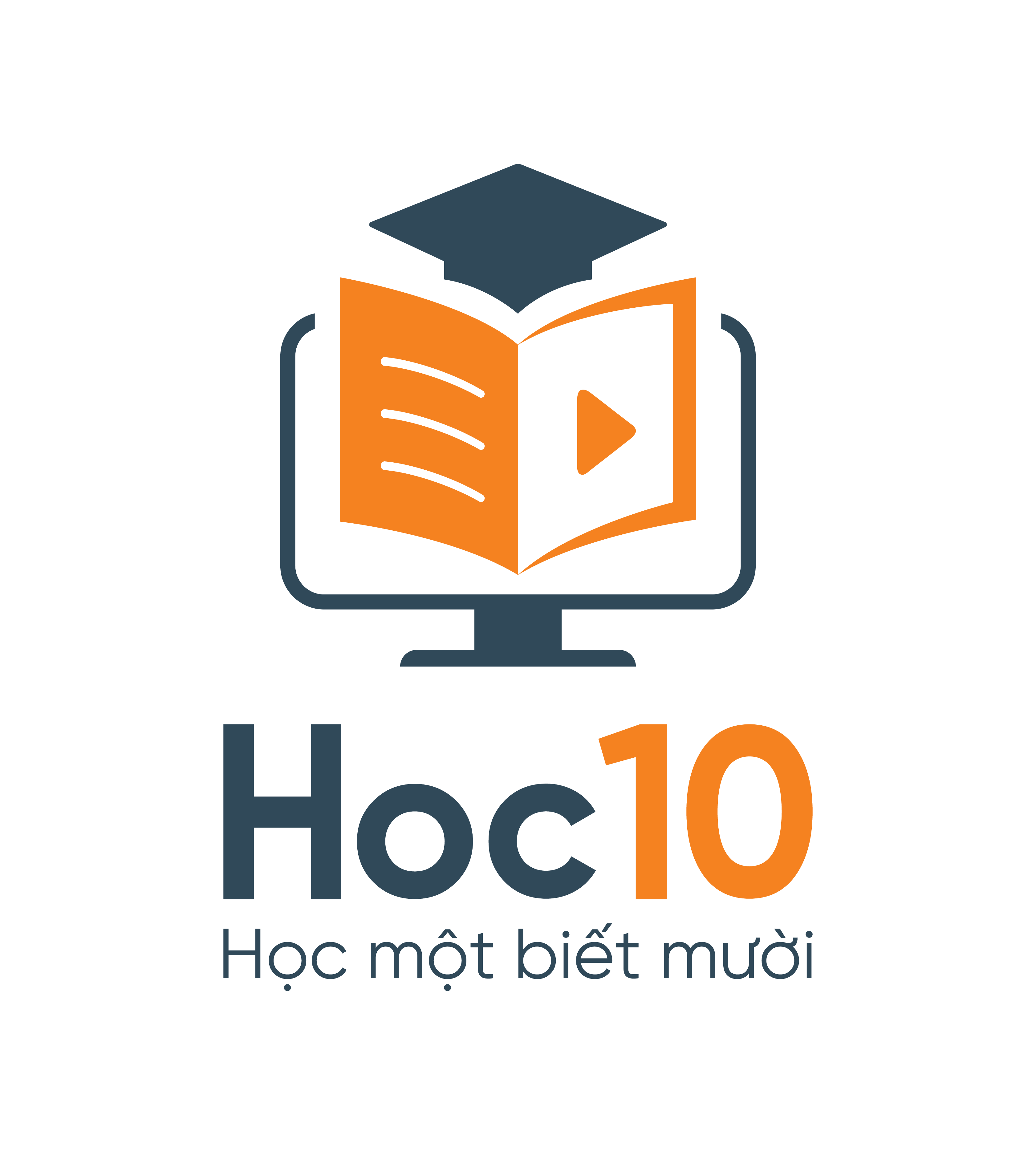 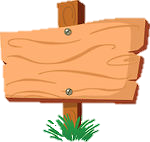 GIẢI CỨU
THÚ CƯNG
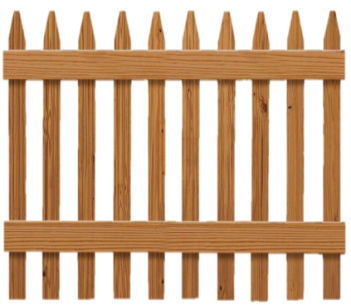 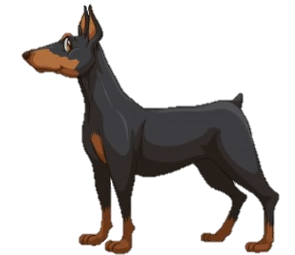 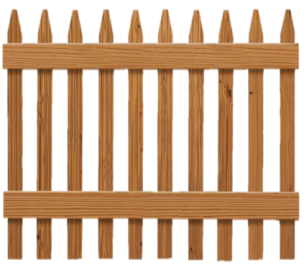 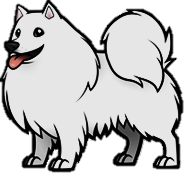 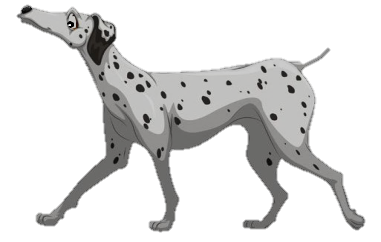 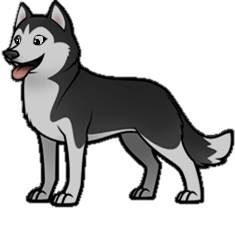 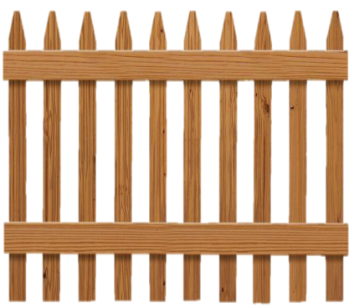 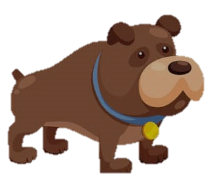 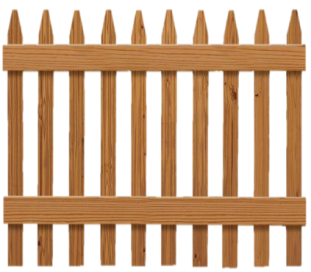 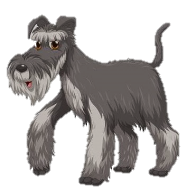 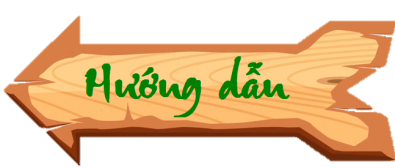 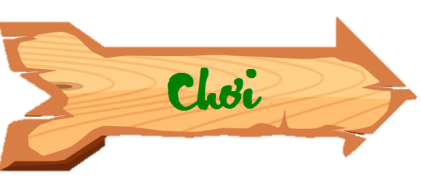 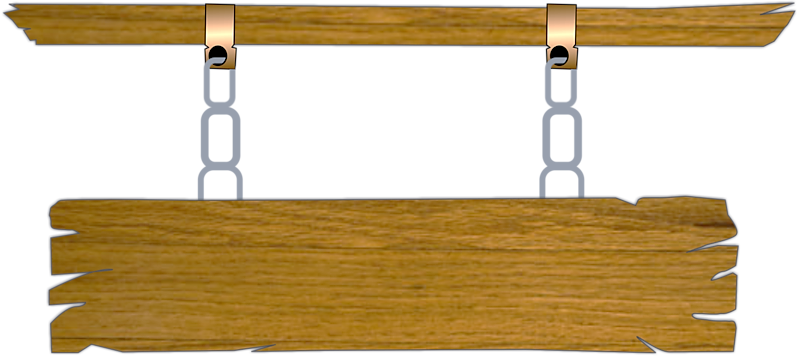 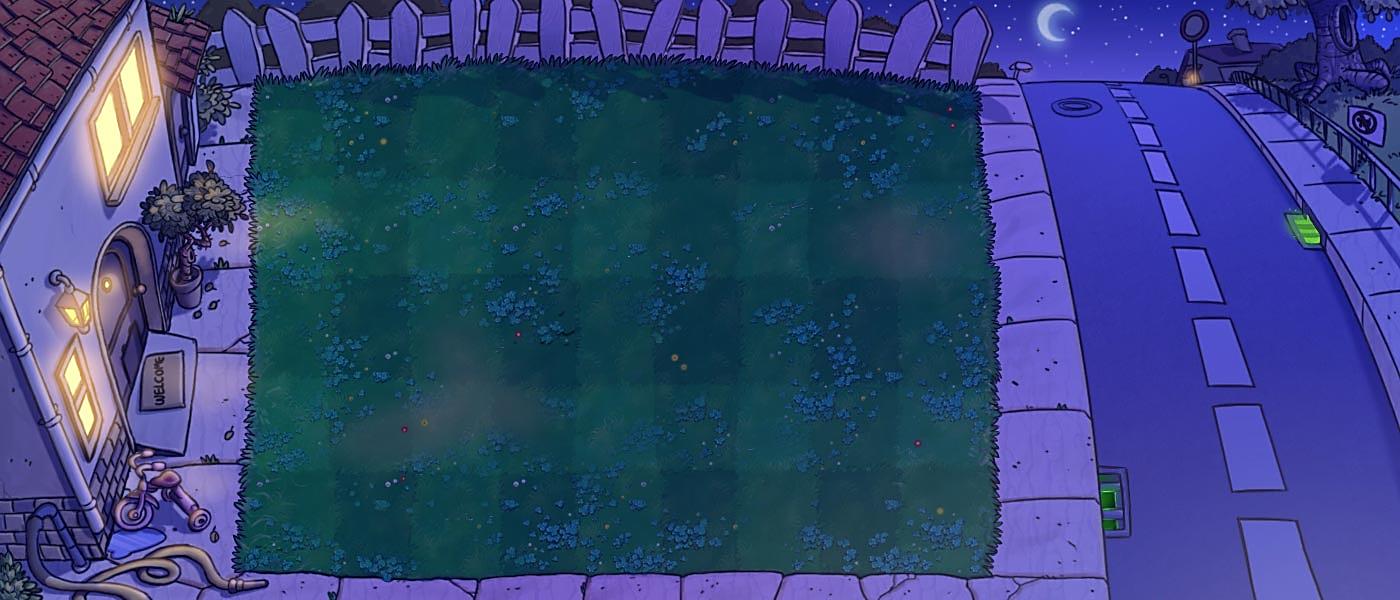 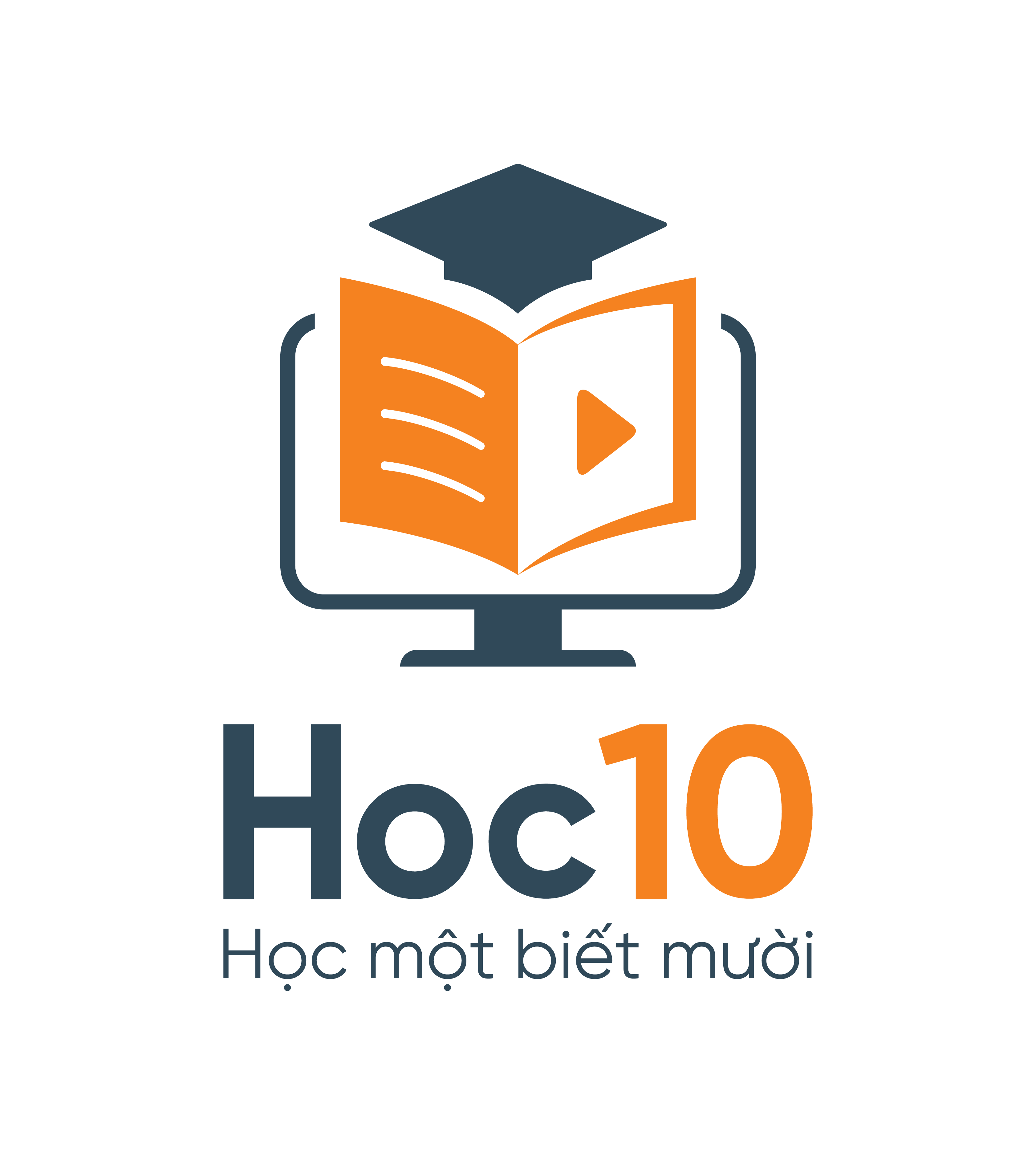 Các chú cún đã bị bắt cóc và bị nhốt 
trong những chiếc chuồng. Trong lúc kẻ xấu đang say ngủ, hãy cố gắng trả lời đúng 
các câu hỏi và giúp các chú cún trốn thoát.
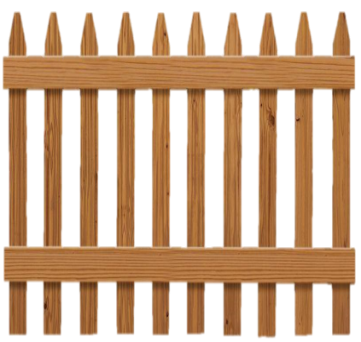 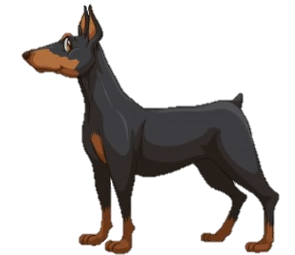 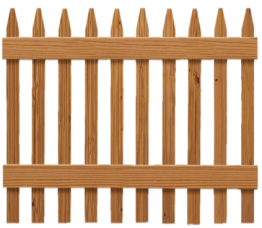 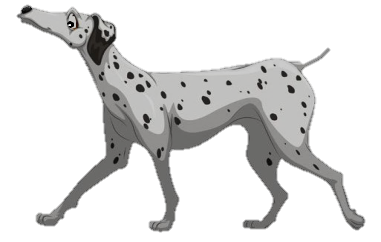 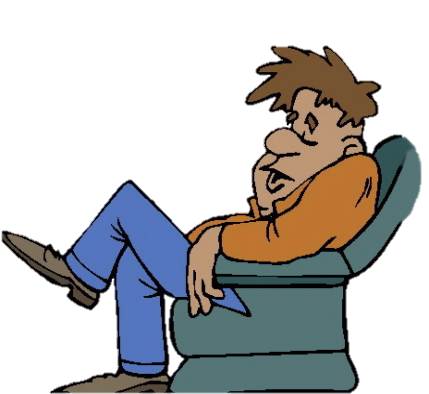 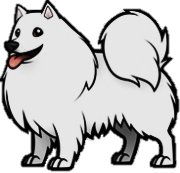 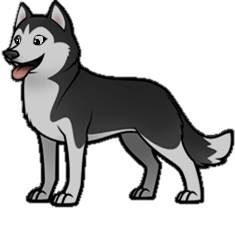 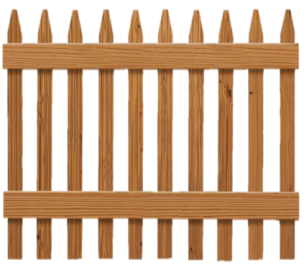 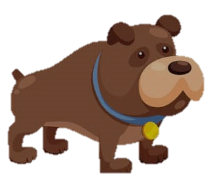 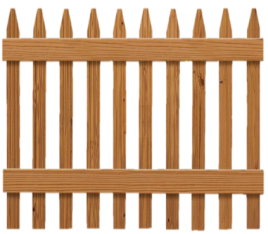 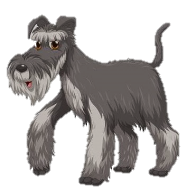 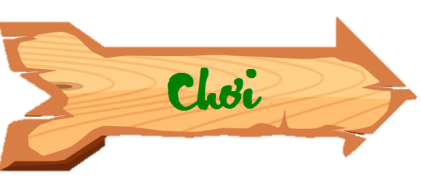 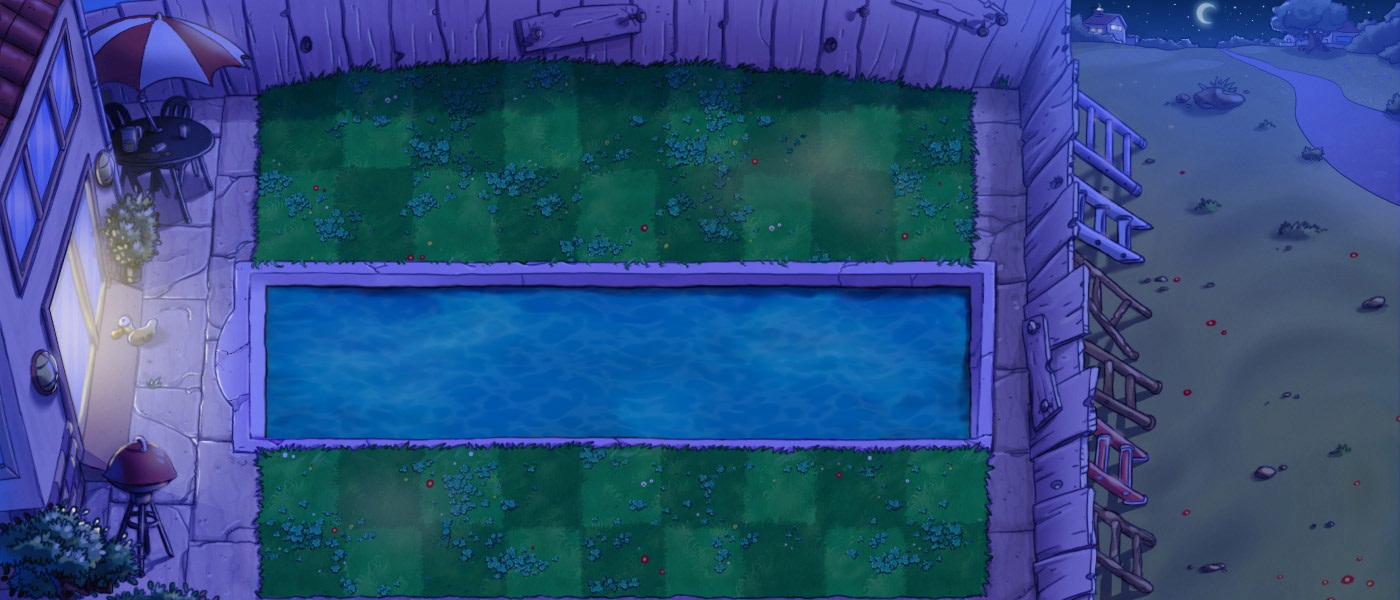 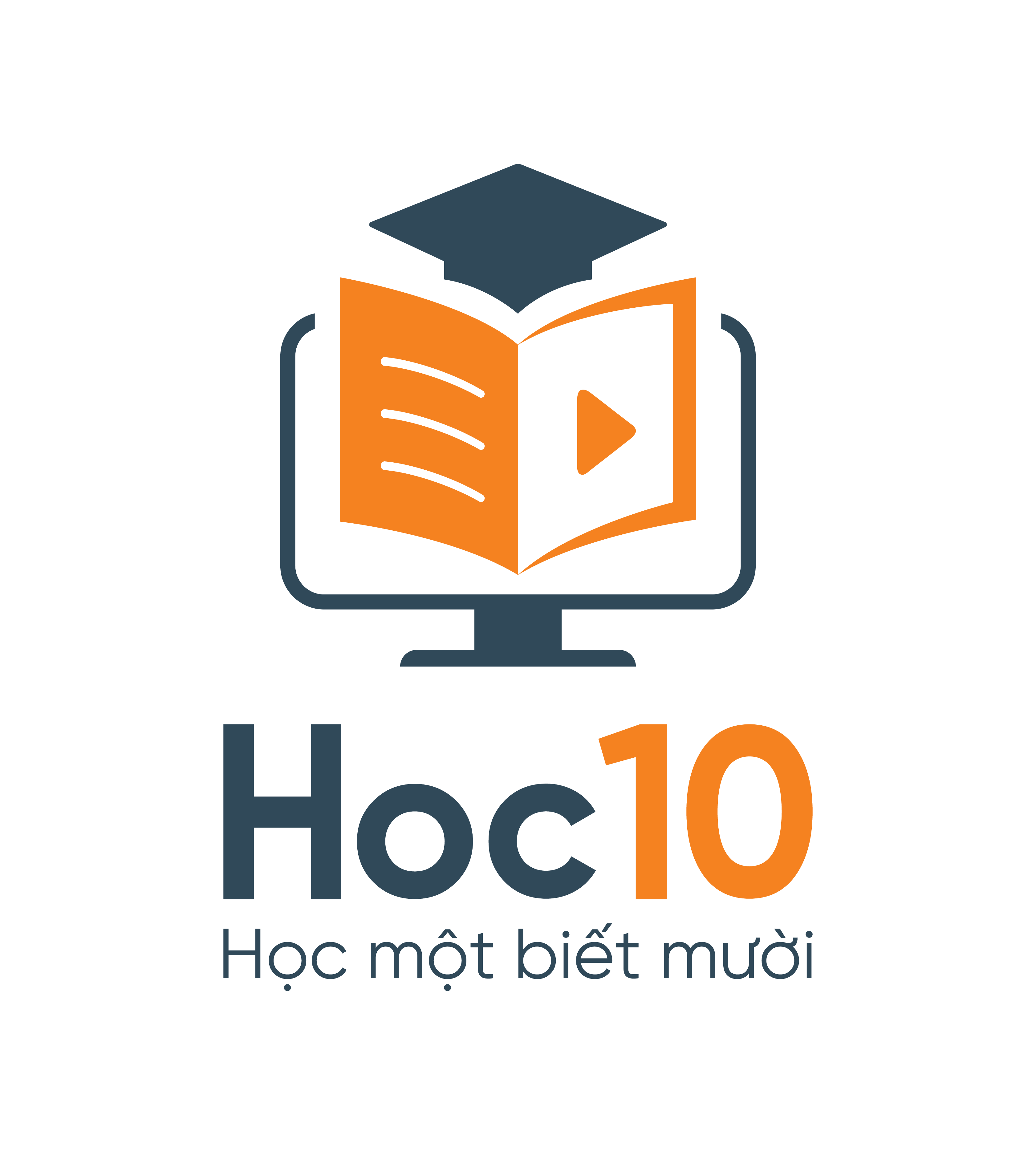 1
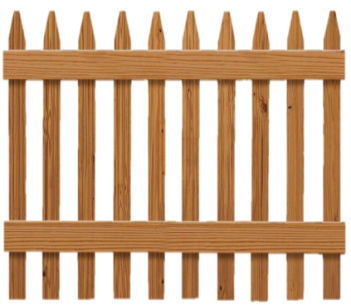 Phần tiếp theo
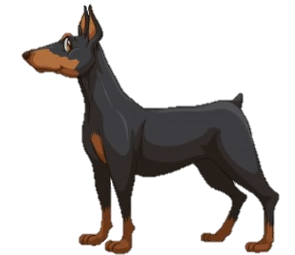 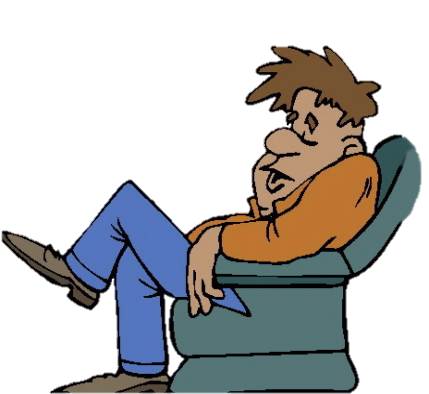 2
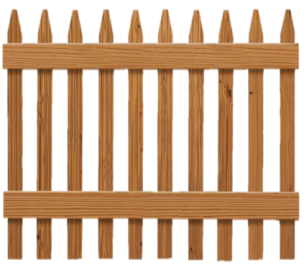 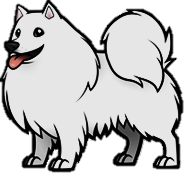 3
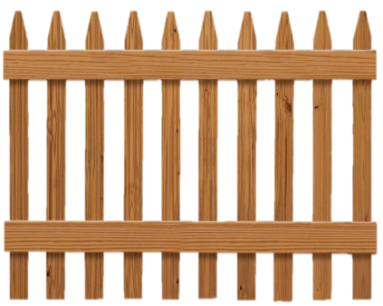 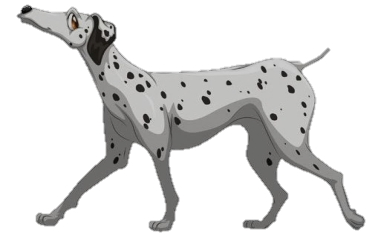 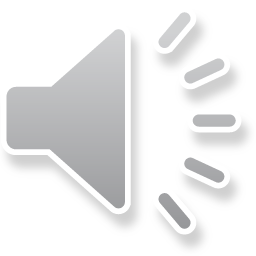 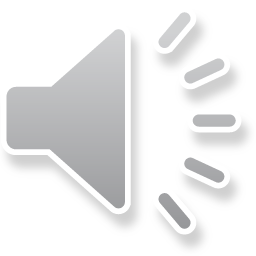 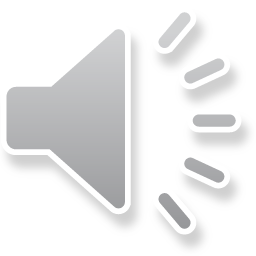 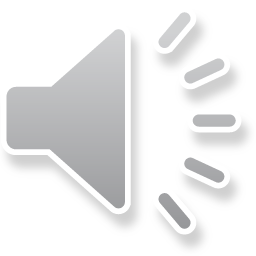 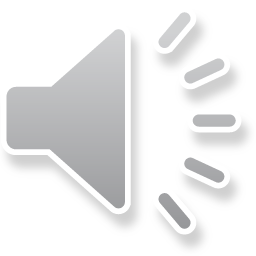 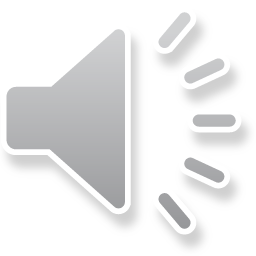 [Speaker Notes: Hướng dẫn: GV click vào hàng rào để hiện câu hỏi.]
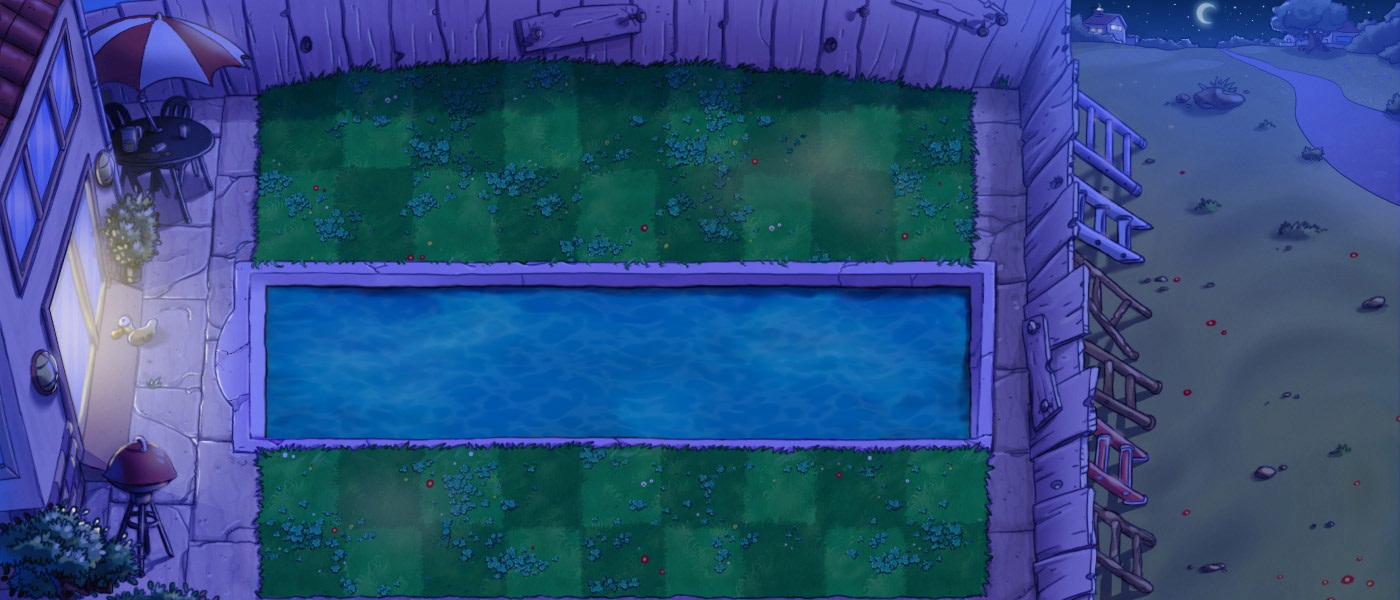 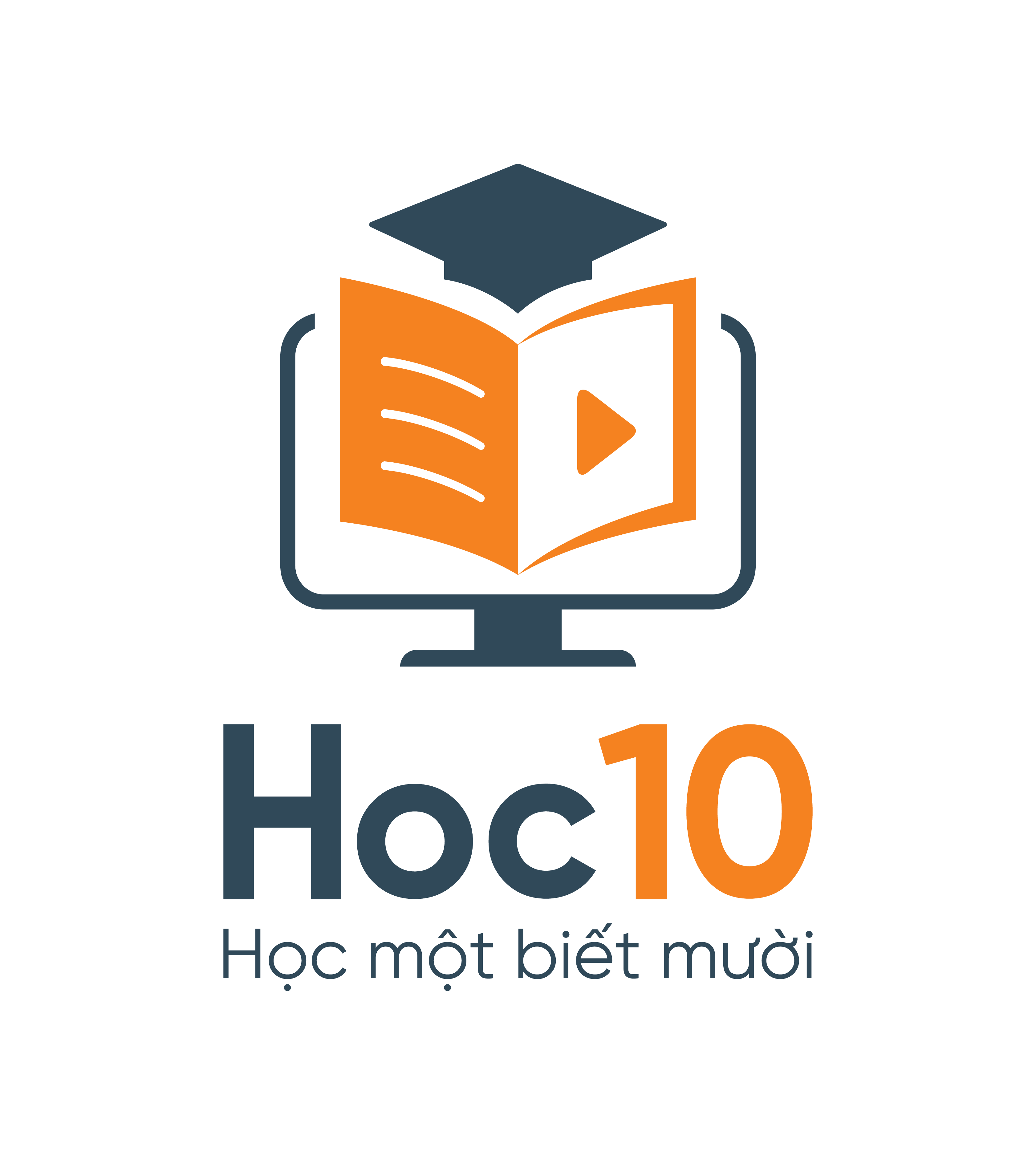 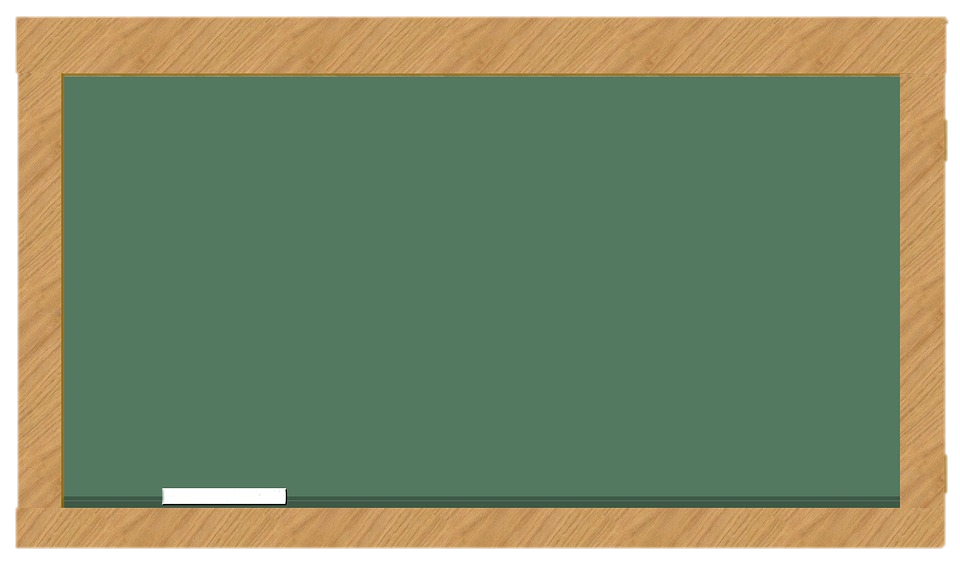 Câu 1: Đề-xi-mét vuông là gì?
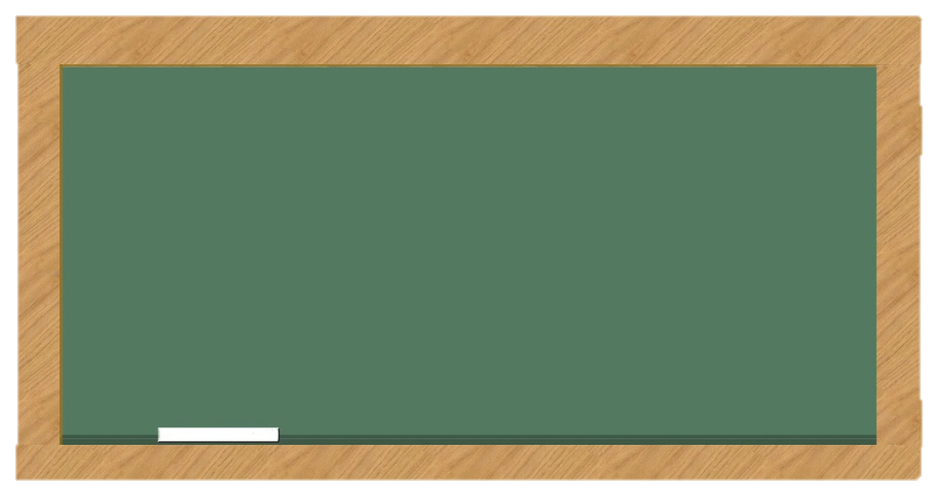 Đề-xi-mét vuông là diện tích của hình vuông có cạnh dài 1 dm.
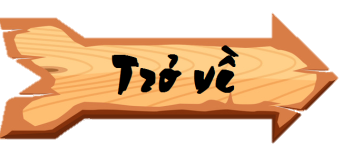 [Speaker Notes: Hướng dẫn: Sau khi HS trả lời đúng, GV click vào Trở về để về màn hình giải cứu.]
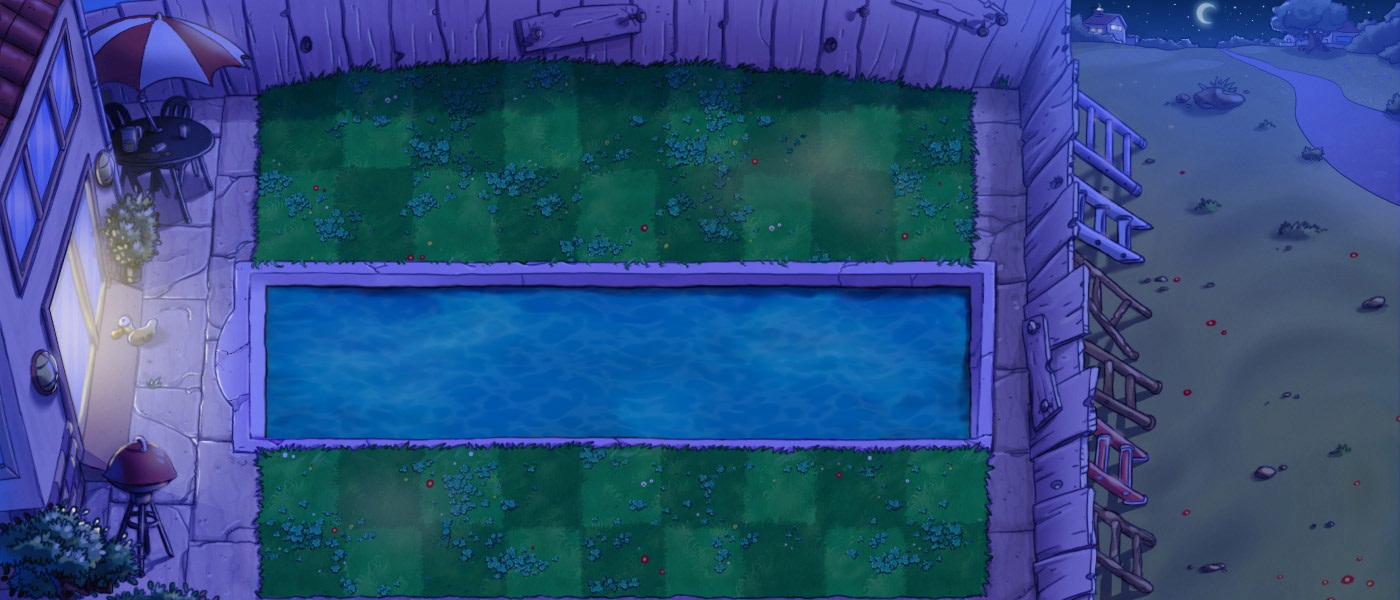 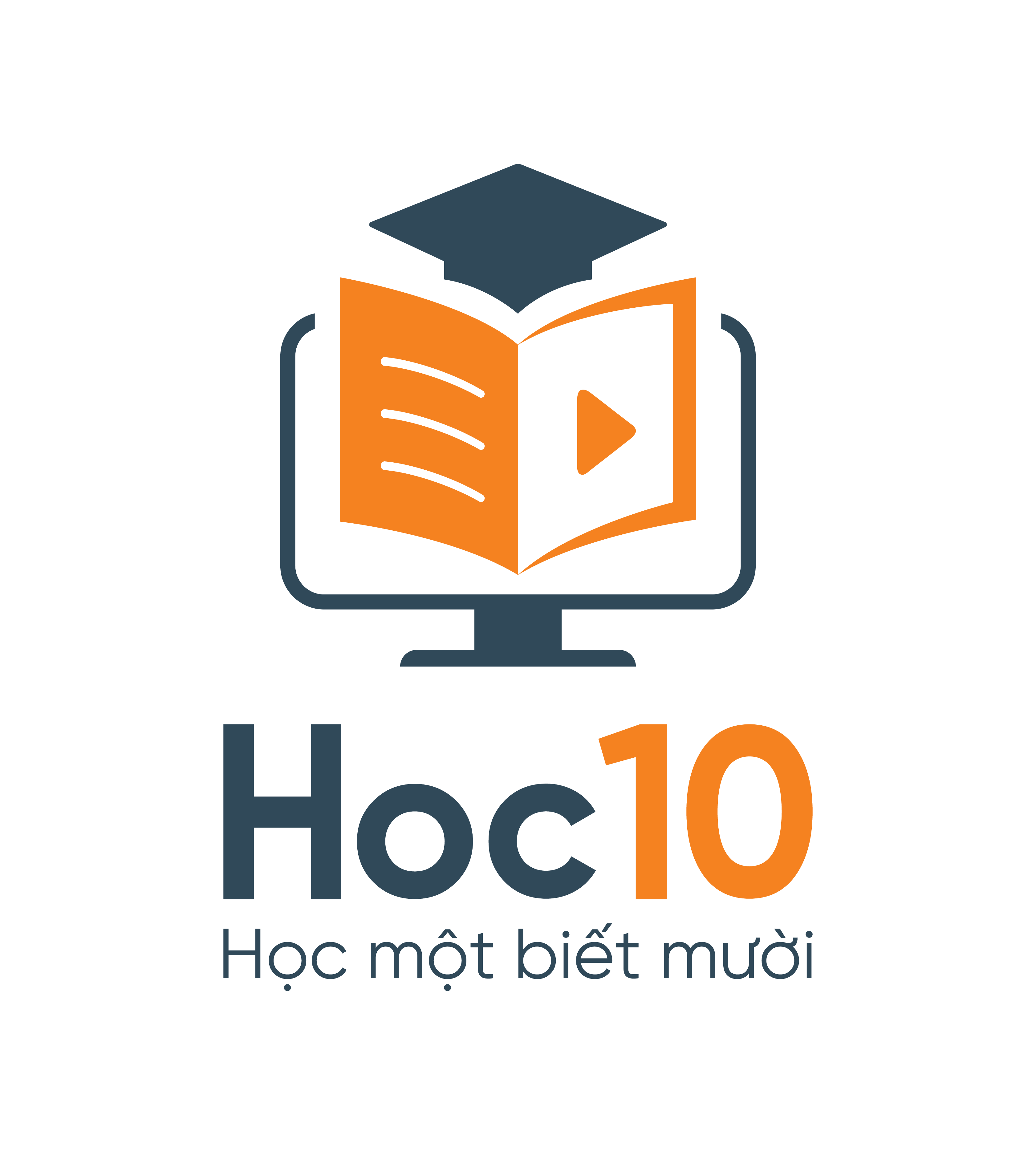 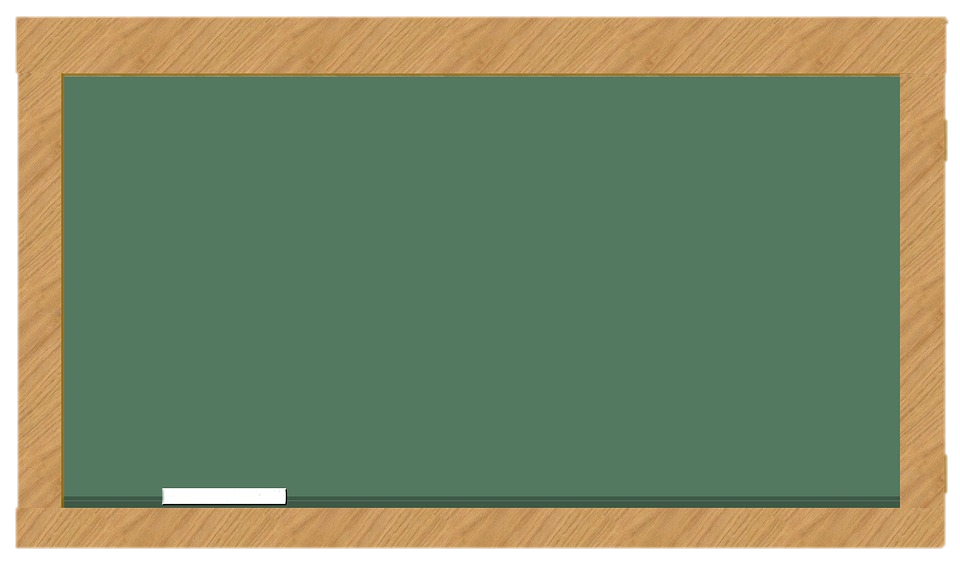 Câu 2: Đề-xi-mét vuông viết tắt là:
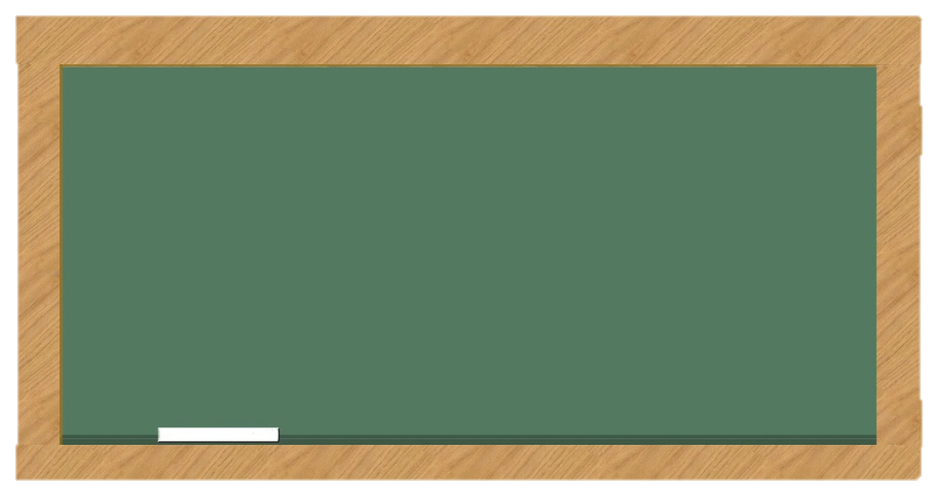 dm2.
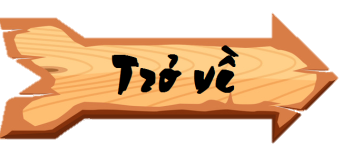 [Speaker Notes: Hướng dẫn: Sau khi HS trả lời đúng, GV click vào Trở về để về màn hình giải cứu.]
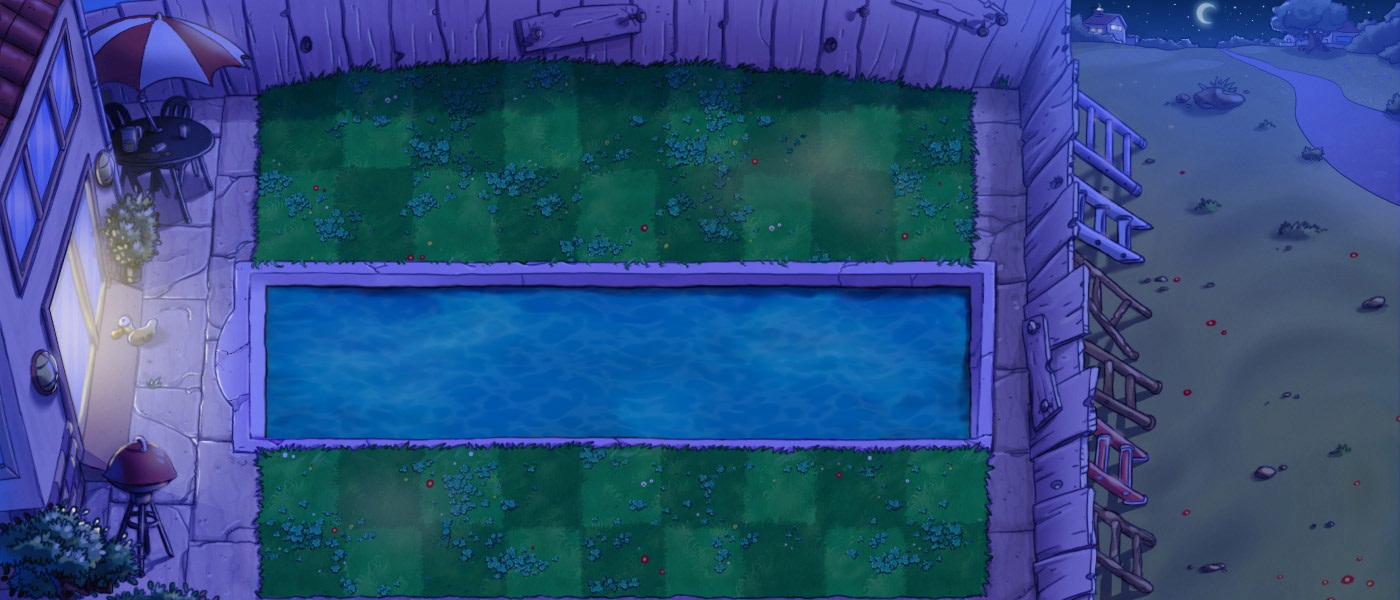 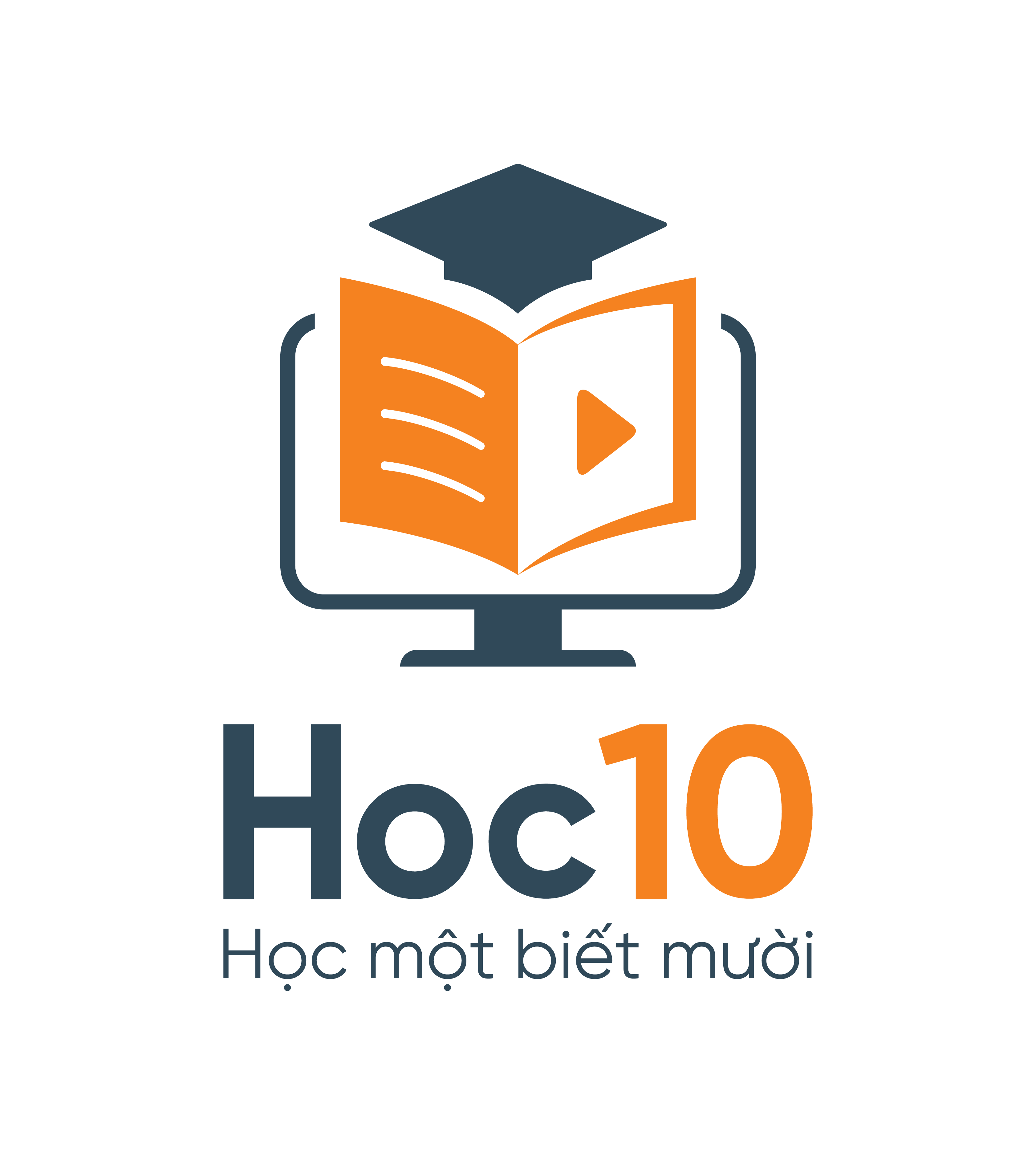 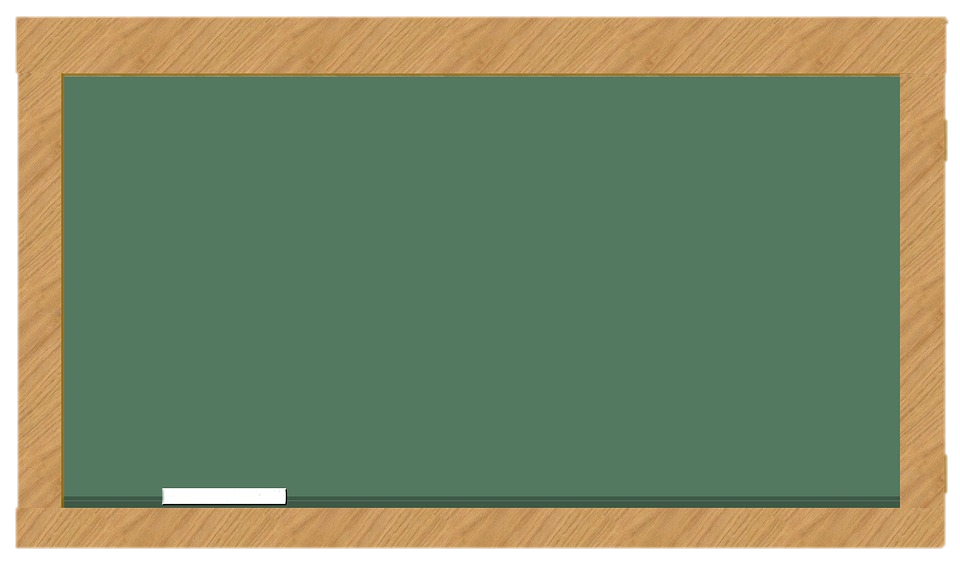 Câu 3: Điền số thích hợp vào chỗ trống:               1 dm2 = .... cm2.
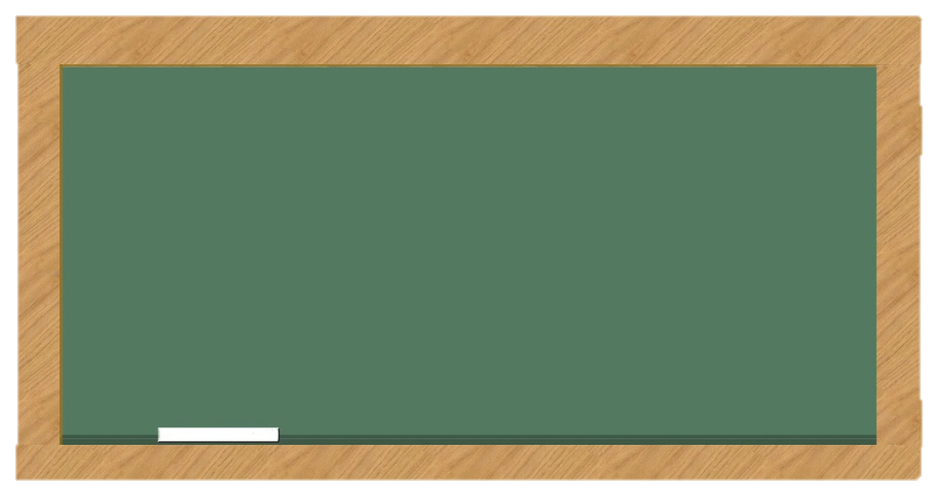 1 dm2 = 100 cm2 .
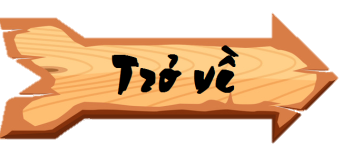 [Speaker Notes: Hướng dẫn: Sau khi HS trả lời đúng, GV click vào Trở về để về màn hình giải cứu.]
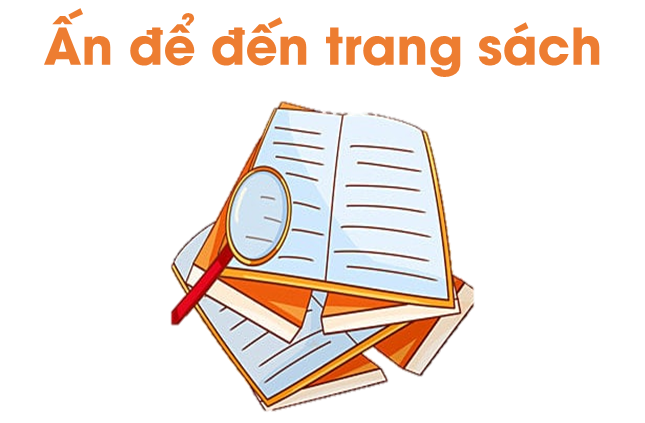 Số?
03
a) 1 dm2 = 	            cm2
14 dm2 = 		cm2
1 m2 = 	     dm2
b)   300 cm2 =	      dm2
5 000 cm2 = 	          dm2
300 dm2 = 		 m2
?
?
3
100
?
?
50
1 400
?
?
100
3
Số?
03
c)   7 dm2 60 cm2 =	       cm2
29 dm2 8 cm2 = 	           cm2
d)   125 cm2 =	  dm2	        cm2
6 870 cm2 = 	        dm2          cm2
?
?
?
760
1
25
?
?
?
68
70
2 908
>, <, = ?
04
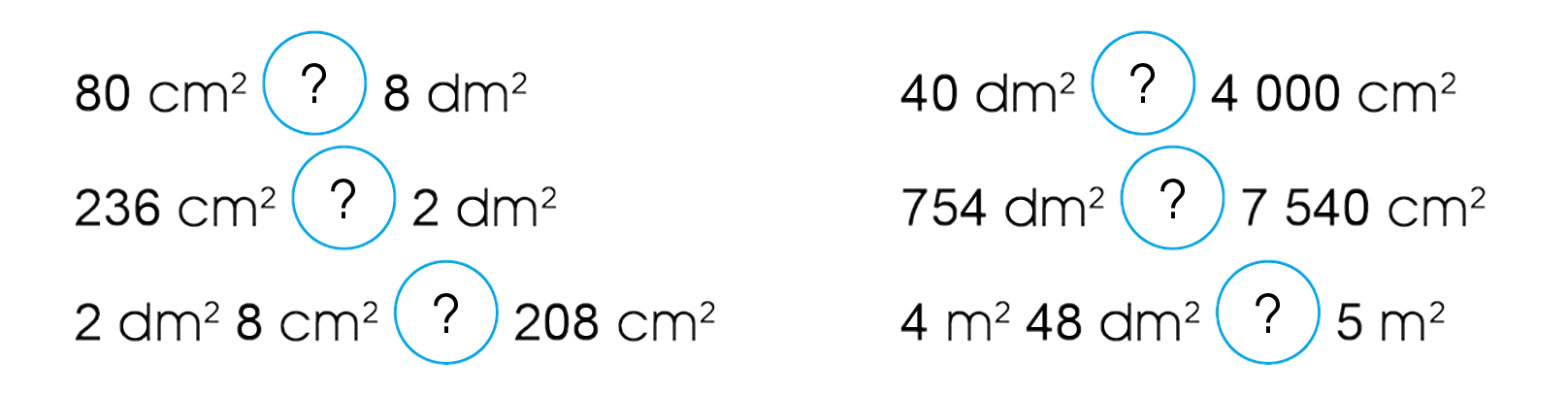 <
=
>
>
=
<
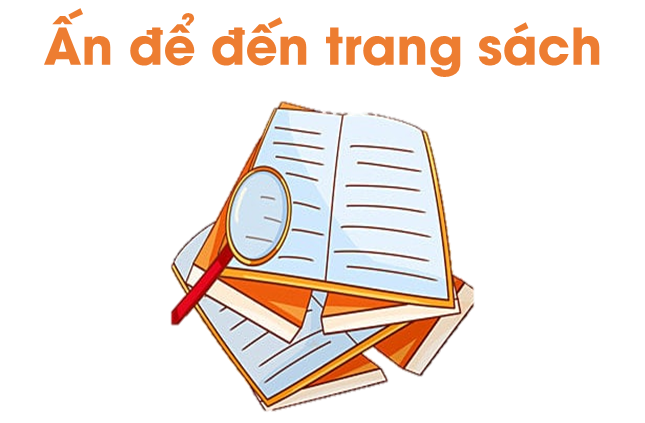 HOẠT ĐỘNG CẶP ĐÔI
a) Trò chơi “Đố bạn”: Tạo thành 1 dm2 từ những ngón tay.
05
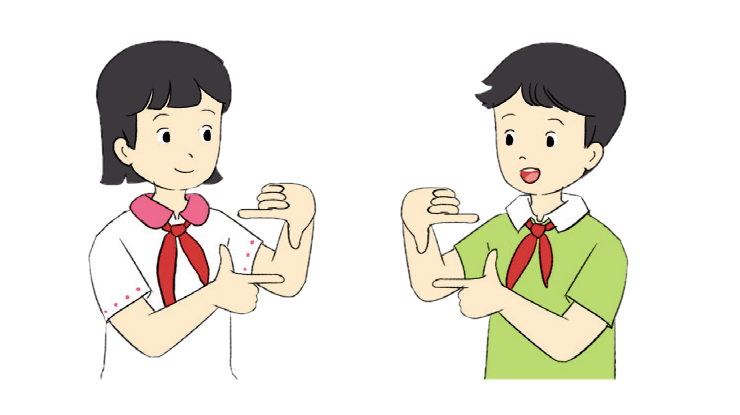 b) Đo chiều dài, chiều rộng của một vài đồ vật xung quanh em theo đơn vị đề-xi-mét rồi tính diện tích.
05
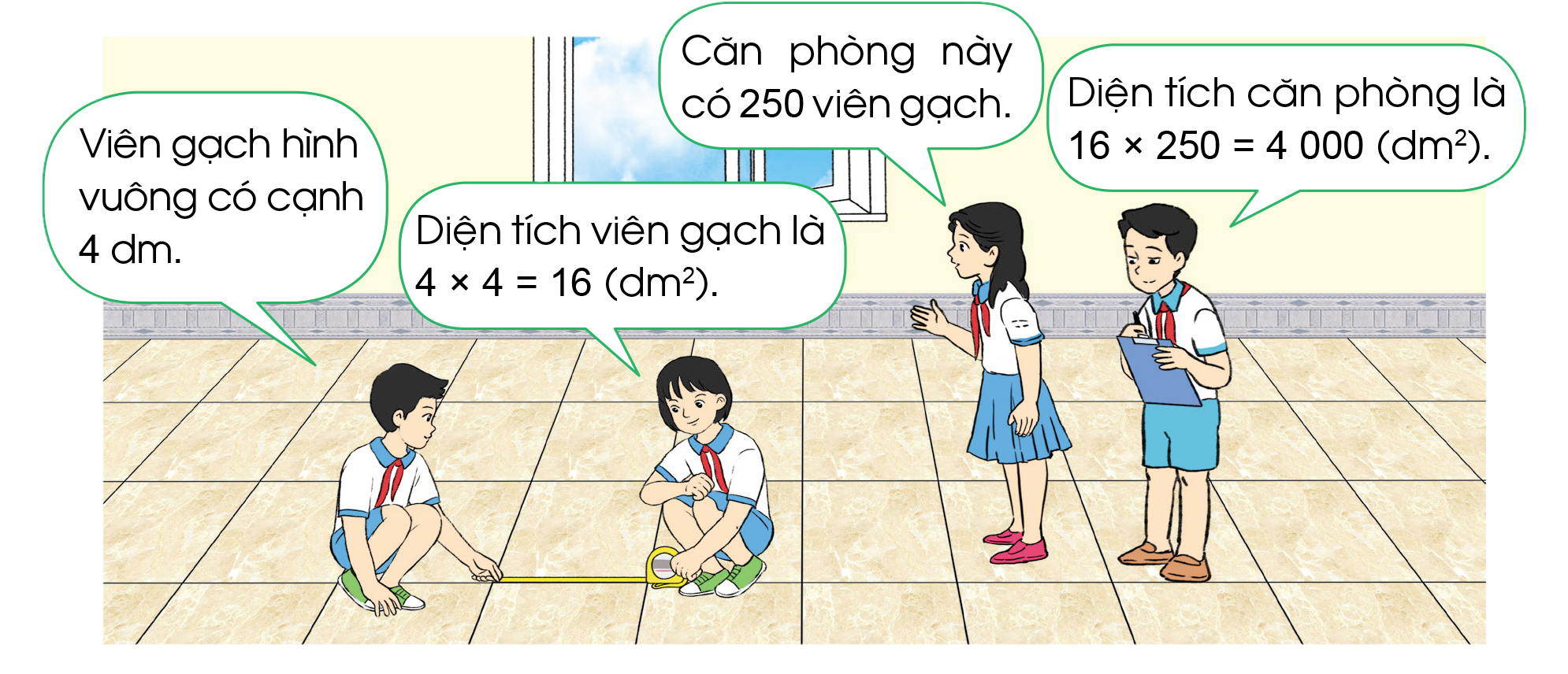 b) Đo chiều dài, chiều rộng của một vài đồ vật xung quanh em theo đơn vị đề-xi-mét rồi tính diện tích.
05
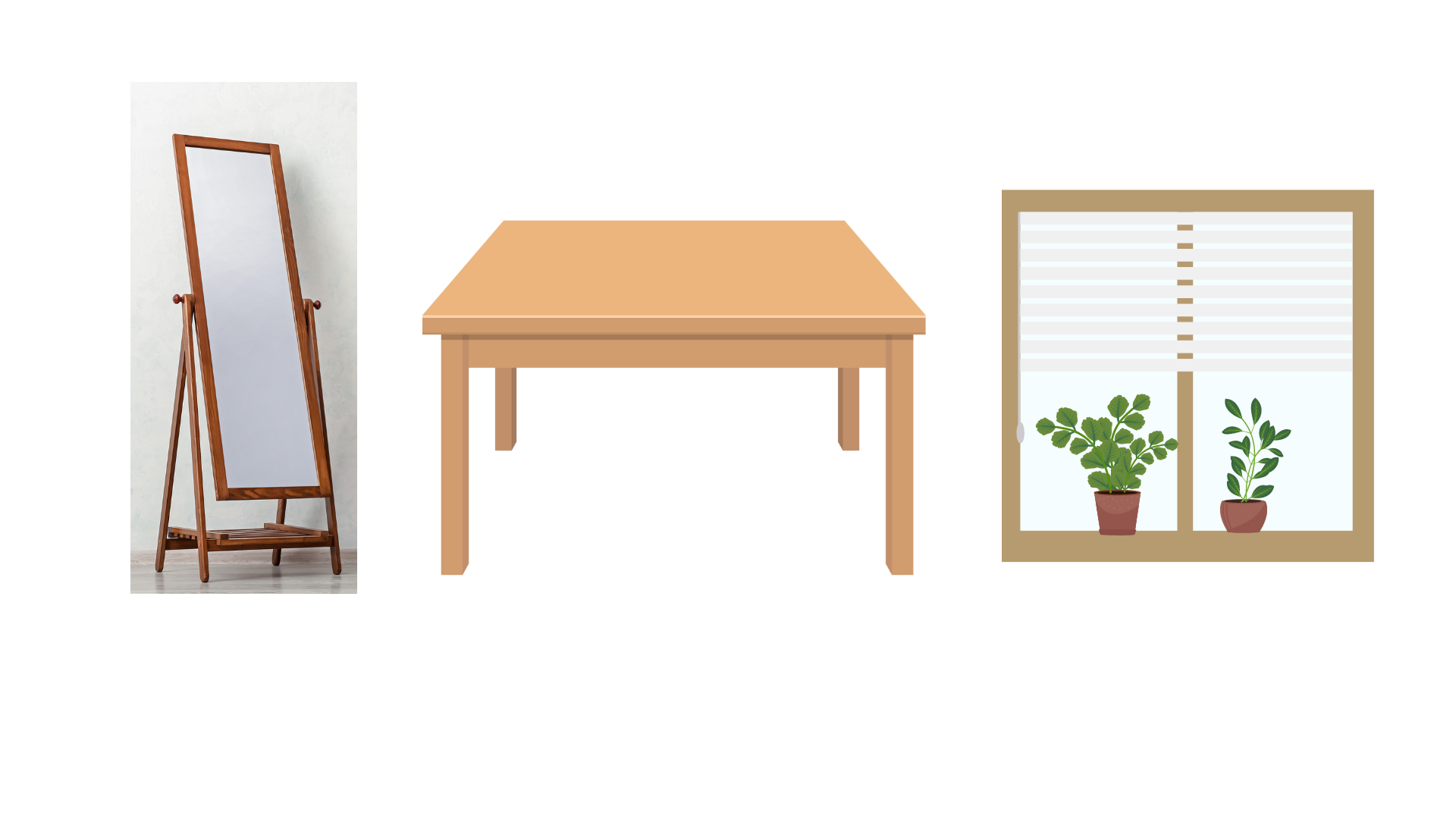 Ví dụ
Mặt bàn học có chiều dài 12 dm, chiều rộng 6 dm. 
Diện tích của mặt bàn là:
12 x 6 = 72 (dm2)
Qua bài học hôm nay, em học được những kiến thức gì?
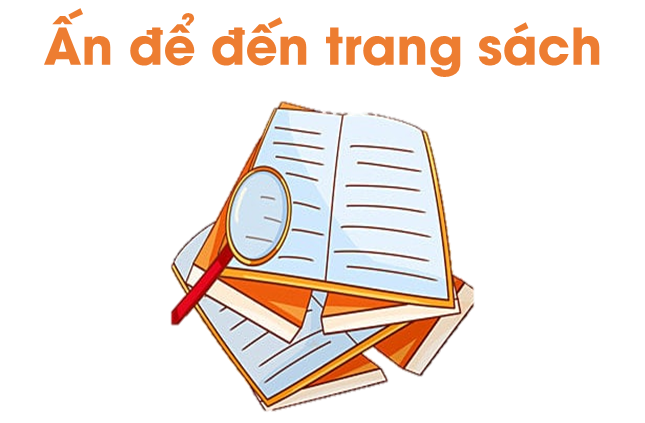 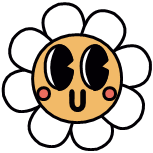 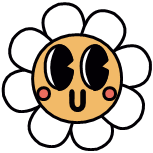 Hoàn thành bài tập trong SBT.
Ôn tập kiến thức đã học.
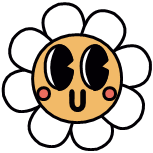 Đọc và chuẩn bị trước
Bài 69: Mi-li-mét vuông
Để kết nối cộng đồng giáo viên và nhận thêm nhiều tài liệu giảng dạy, 
mời quý thầy cô tham gia Group Facebook
theo đường link:
Hoc10 – Đồng hành cùng giáo viên tiểu học
Hoặc truy cập qua QR code
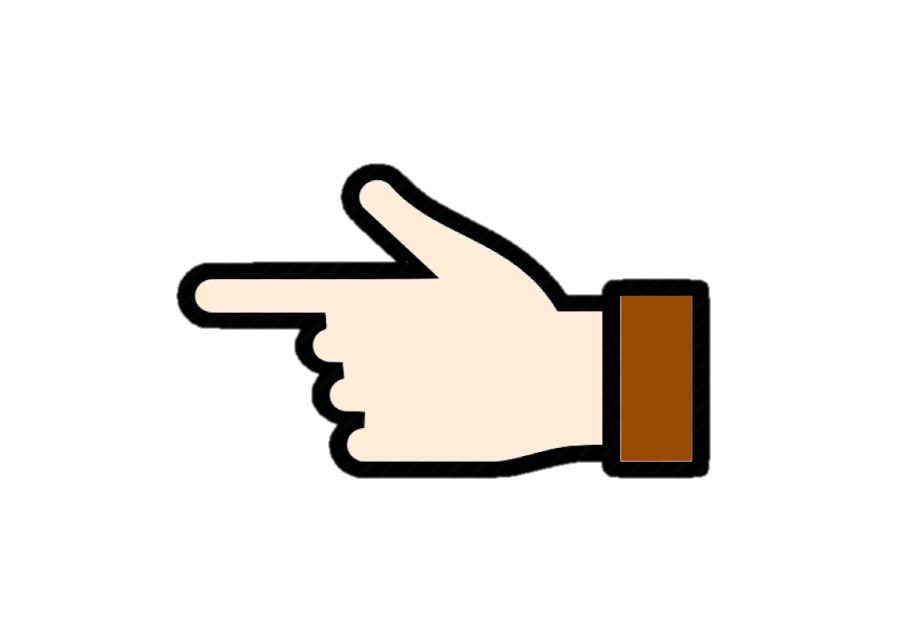 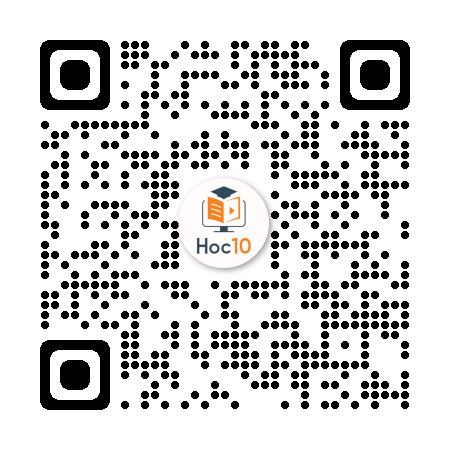